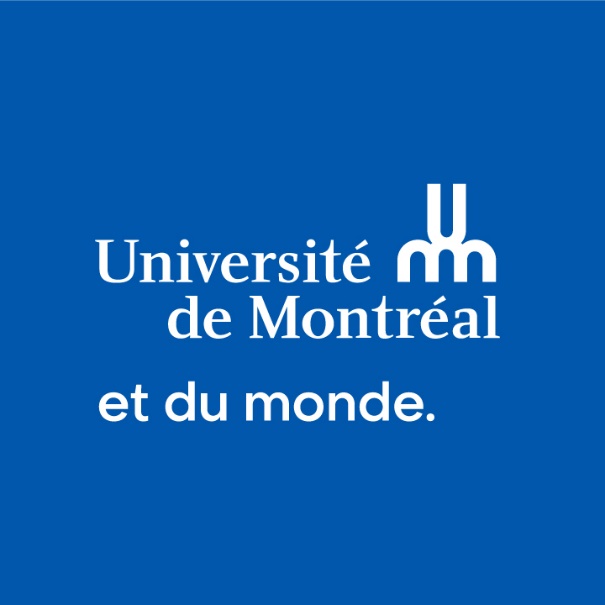 Titre de la présentation sur 3 lignes max.
Sous-titre de la présentation
Information sur le présentateur ou la présentatrice(ex. : nom, fonction, unité administrative)
XX mois 202X
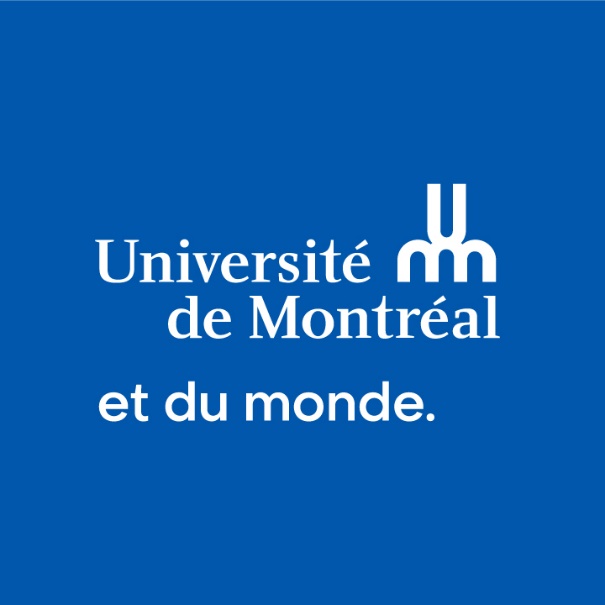 Titre de la présentation sur 3 lignes max.
Sous-titre de la présentation
Information sur le présentateur ou la présentatrice(ex. : nom, fonction, unité administrative)
XX mois 202X
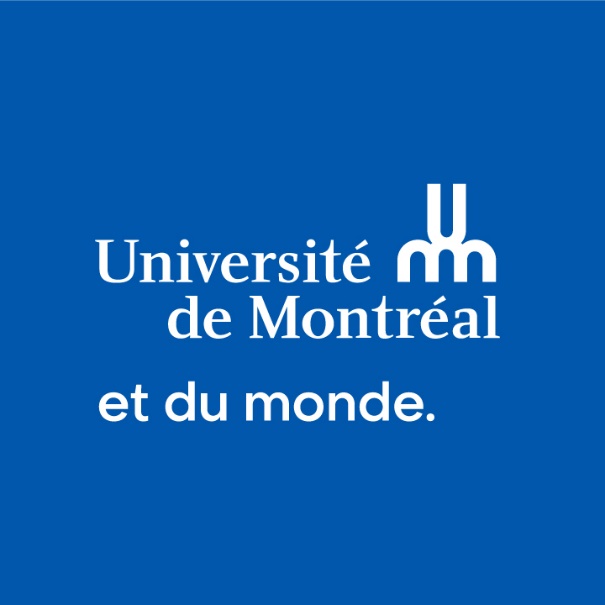 Titre de la présentation sur 3 lignes max.
Sous-titre de la présentation
Information sur le présentateur ou la présentatrice(ex. : nom, fonction, unité administrative)
XX mois 202X
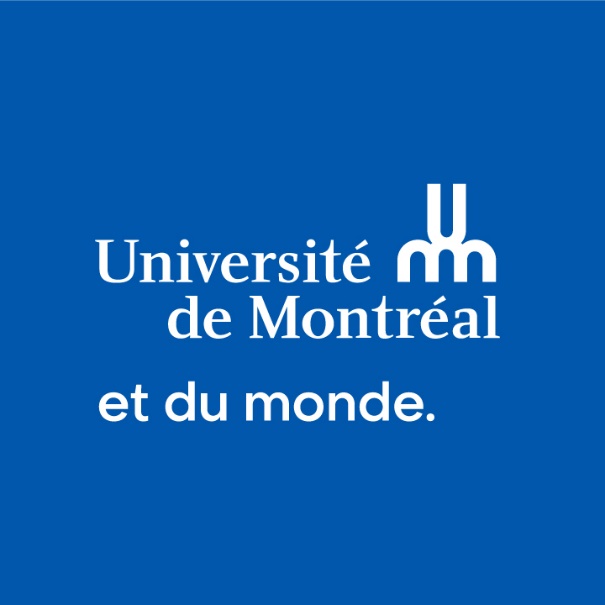 Titre de la présentation sur 3 lignes max.
Sous-titre de la présentation
Information sur le présentateur ou la présentatrice(ex. : nom, fonction, unité administrative)
XX mois 202X
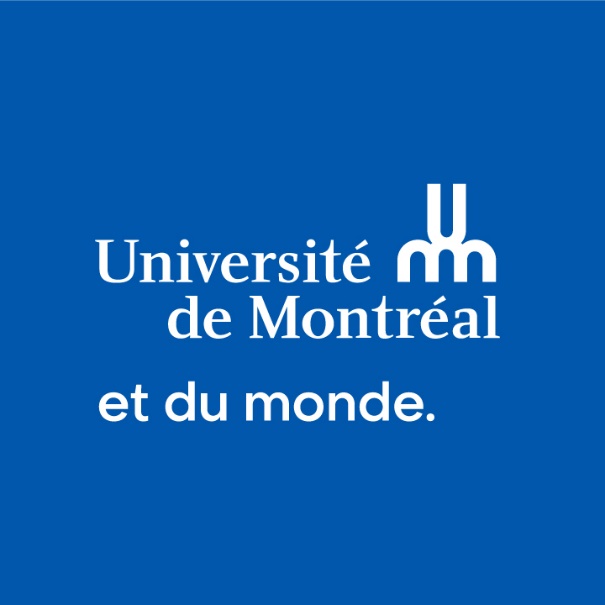 Titre de la présentation sur 3 lignes max.
Sous-titre de la présentation
Information sur le présentateur ou la présentatrice(ex. : nom, fonction, unité administrative)
XX mois 202X
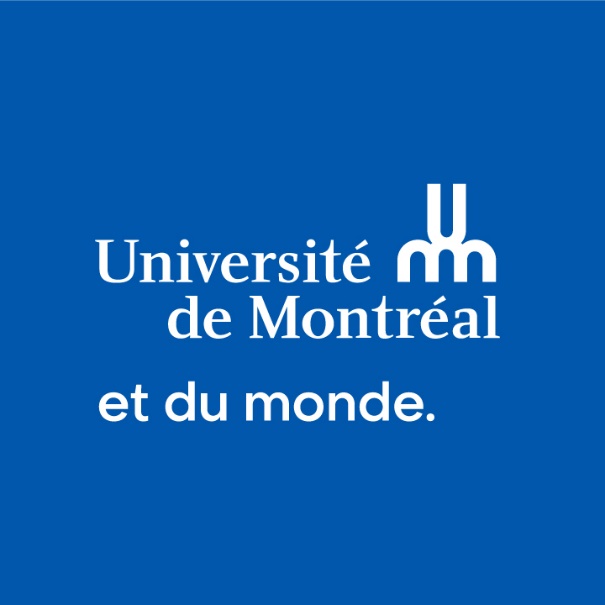 Titre de la présentation sur 3 lignes max.
Sous-titre de la présentation
Information sur le présentateur ou la présentatrice(ex. : nom, fonction, unité administrative)
XX mois 202X
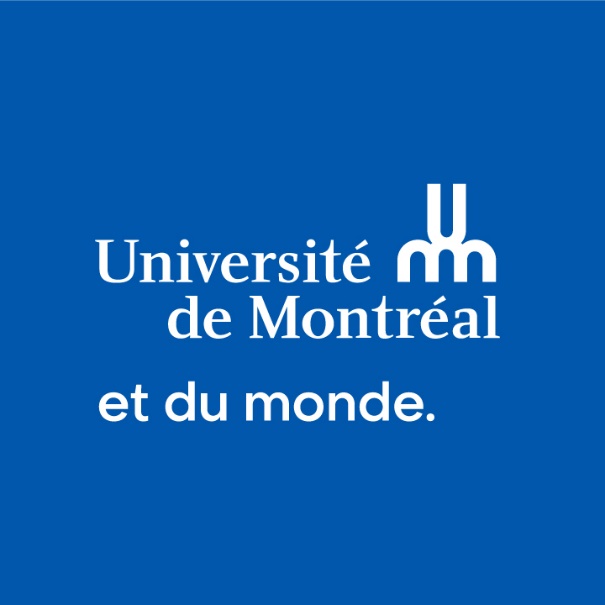 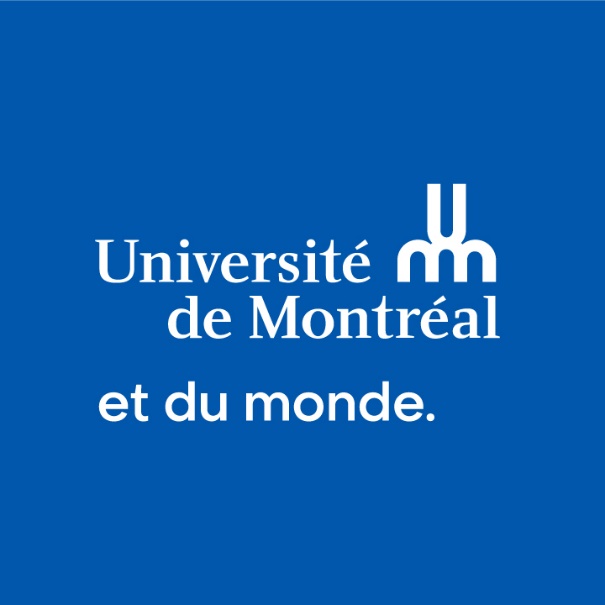 Titre de la présentation sur 3 lignes max.
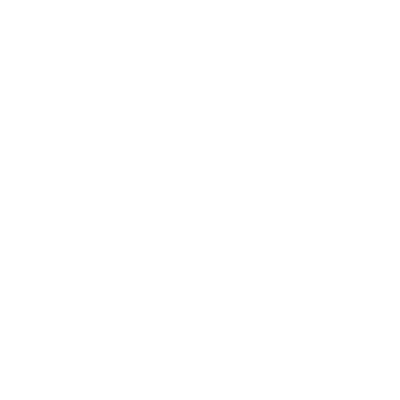 Unité administrative (sur 1 ou 2 lignes)
Sous-titre de la présentation
Information sur le présentateur ou la présentatrice(ex. : nom, fonction, unité administrative)
XX mois 202X
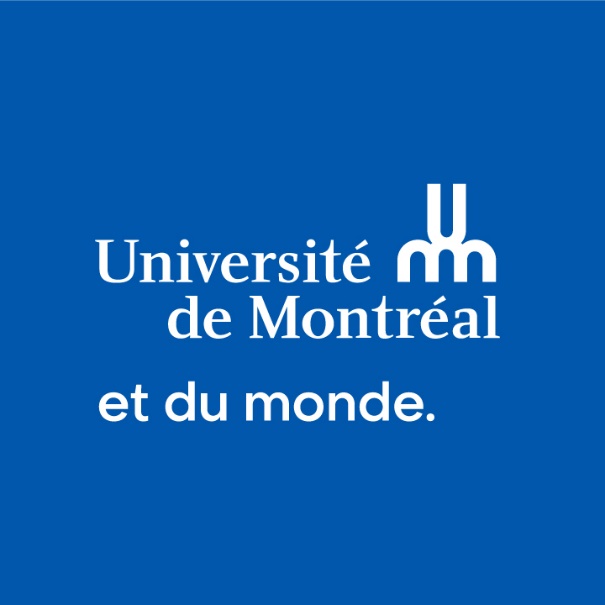 Titre de la présentation sur 3 lignes max.
Sous-titre de la présentation
Information sur le présentateur ou la présentatrice(ex. : nom, fonction, unité administrative)
XX mois 202X
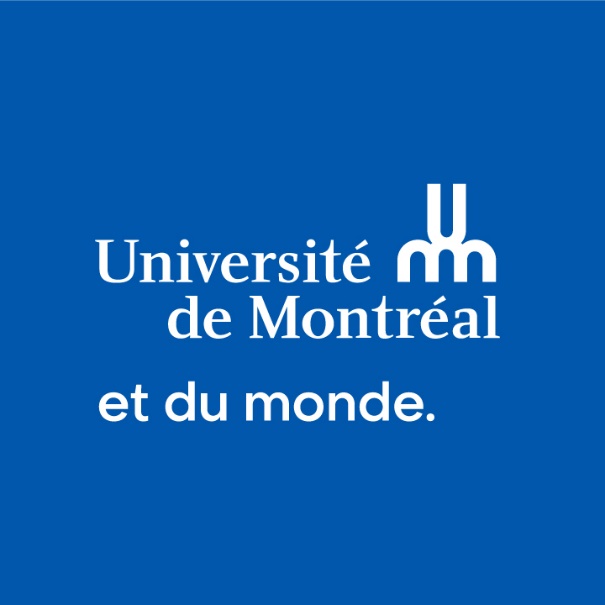 Titre de la présentation sur 3 lignes max.
Sous-titre de la présentation
Information sur le présentateur ou la présentatrice(ex. : nom, fonction, unité administrative)
XX mois 202X
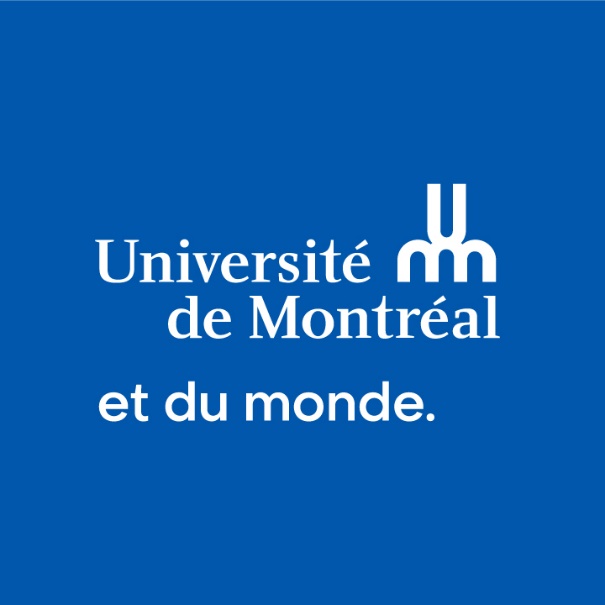 Titre de la présentation sur 3 lignes max.
Sous-titre de la présentation
Information sur le présentateur ou la présentatrice(ex. : nom, fonction, unité administrative)
XX mois 202X
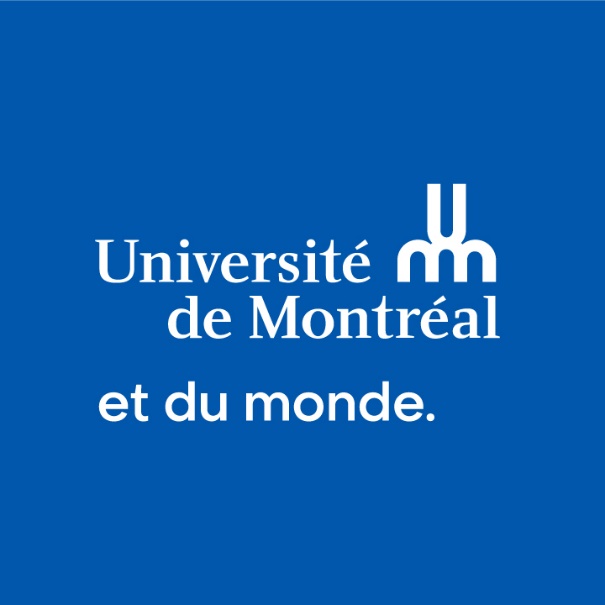 Titre de la présentation sur 3 lignes max.
Sous-titre de la présentation
Information sur le présentateur ou la présentatrice(ex. : nom, fonction, unité administrative)
XX mois 202X
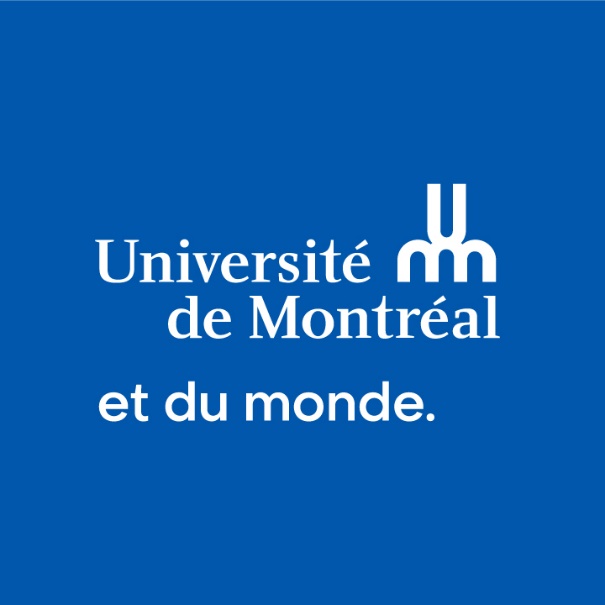 Titre de la présentation sur 3 lignes max.
Sous-titre de la présentation
Information sur le présentateur ou la présentatrice(ex. : nom, fonction, unité administrative)
XX mois 202X
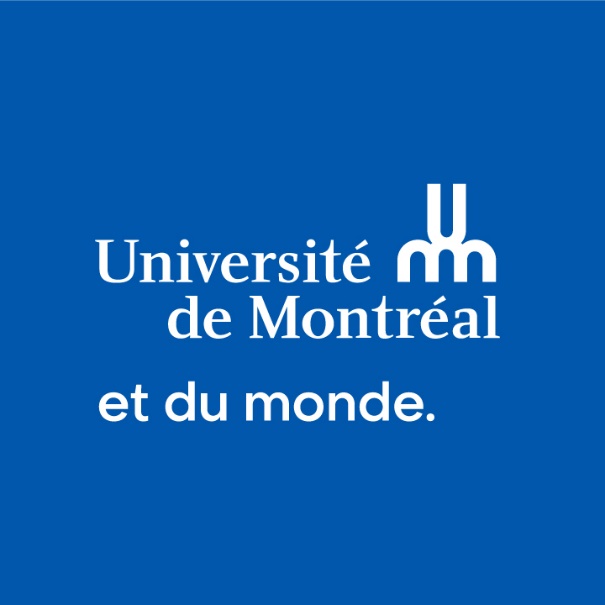 Titre de la présentation sur 3 lignes max.
Sous-titre de la présentation
Information sur le présentateur ou la présentatrice(ex. : nom, fonction, unité administrative)
XX mois 202X
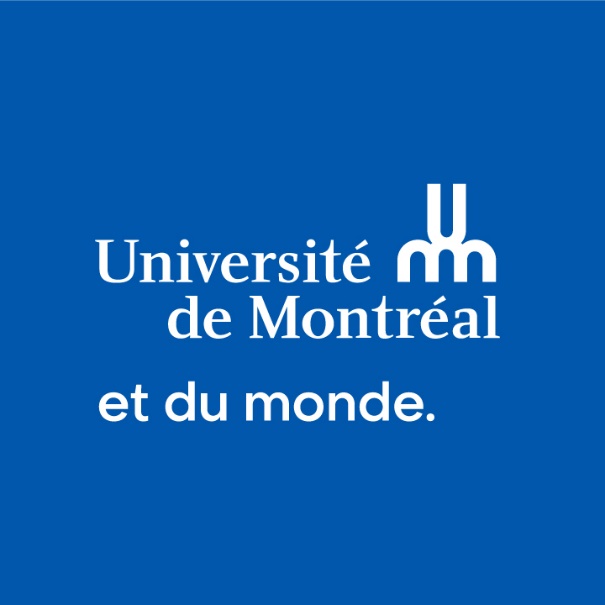 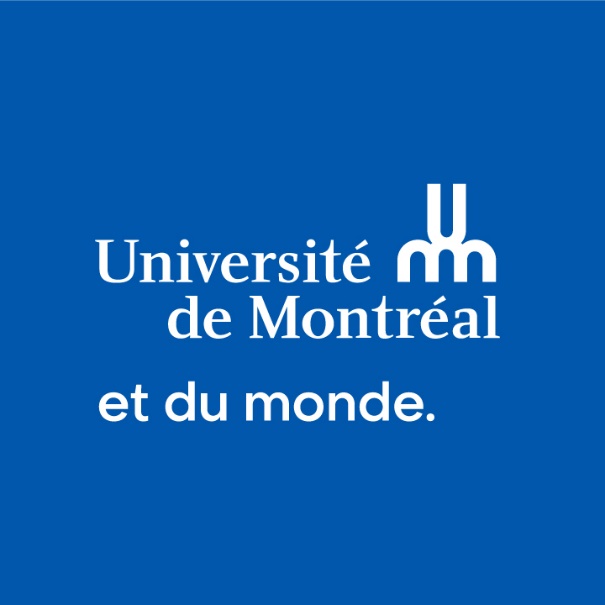 Titre de la présentation sur 3 lignes max.
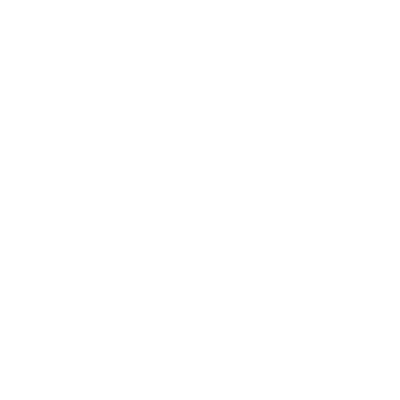 Unité administrative (sur 1 ou 2 lignes)
Sous-titre de la présentation
Information sur le présentateur ou la présentatrice(ex. : nom, fonction, unité administrative)
XX mois 202X
Titre de la section
Exemple de page intercalaire avec image et texte en blanc
15
Université de Montréal
Titre de la section
Exemple de page intercalaire avec image et texte en blanc
16
Université de Montréal
Titre de la section
Exemple de page intercalaire avec image et texte en blanc
17
Université de Montréal
Titre de la section
Exemple de page intercalaire avec image et texte en blanc
18
Université de Montréal
Titre de la section
Exemple de page intercalaire avec image et texte de couleur foncée
19
Université de Montréal
Titre de la section
Exemple de page intercalaire sans image et texte en blanc
20
Université de Montréal
Titre de la section
Exemple de page intercalaire sans image et texte de couleur foncée
21
Université de Montréal
Titre de la section (fil d’Ariane)
Titre 2 : titre de la diapositive
Niveau 1 : titre 4 (titre de paragraphe)
Niveau 2 : texte de paragraphe. Utiliser la commande « Augmenter le niveau de liste » pour passer d’un niveau à l’autre. Niveau 1 = titre de paragraphe : arial gras, couleur accent. Niveau 2 = texte de paragraphe : arial, couleur automatique foncée. Niveaux 3 et 4 = listes à puces.
Lorem ipsum dolor sit amet, consectetur adipiscing elit. Phasellus eget elit et diam imperdiet congue. Donec lacinia lectus ut ex accumsan, id tempor magna semper. Integer eget sapien purus. Aenean cursus nisl nec ante aliquam mattis. Morbi et urna placerat, congue erat eu, elementum eros.
Niveau 3 : texte avec puce 1
Niveau 3 : texte avec puce 1
Niveau 4 : texte avec puce 2
22
Université de Montréal
Titre de la section (fil d’Ariane)
Titre 2 : titre de la diapositive
Niveau 1 : titre 4 (titre de paragraphe)
Niveau 2 : Texte de paragraphe. Utiliser la commande « Augmenter le niveau de liste » pour passer d’un niveau à l’autre. Niveau 1 = titre de paragraphe : arial gras, couleur accent. Niveau 2 = texte de paragraphe : arial, couleur automatique foncée. Niveaux 3 et 4 = listes à puces.
Niveau 3 : texte avec puce 1
Niveau 3 : texte avec puce 1
23
Université de Montréal
Titre de la section (fil d’Ariane)
Titre 2 : titre de la diapositive
Titre 3 : sous-titre de la diapositive
Niveau 1 : titre 4 (titre de paragraphe)
Niveau 2 : texte de paragraphe. Utiliser la commande « Augmenter le niveau de liste » pour passer d’un niveau à l’autre. Niveau 1 = titre de paragraphe : arial gras, couleur accent. Niveau 2 = texte de paragraphe : arial, couleur automatique foncée. Niveaux 3 et 4 = listes à puces.
Donec lacinia lectus ut ex accumsan, id tempor magna semper. Integer eget sapien purus. Aenean cursus nisl nec ante aliquam mattis. Morbi et urna placerat, congue erat eu, elementum eros.
Niveau 3 : texte avec puce 1
Niveau 3 : texte avec puce 1
Niveau 4 : texte avec puce 2
24
Université de Montréal
Titre de la section (fil d’Ariane)
Titre 2 : titre de la diapositive
Titre 3 : sous-titre de la diapositive
Niveau 1 : titre 4 (titre de colonne)
Niveau 2 : texte de paragraphe. Utiliser la commande « Augmenter le niveau de liste » pour passer d’un niveau à l’autre. Niveau 1 = titre de colonne : arial gras, couleur accent. Niveau 2 = texte de paragraphe : arial, couleur automatique foncée. Niveaux 3 et 4 = listes à puces.
Niveau 3 : texte avec puce 1
Niveau 3 : texte avec puce 1
Niveau 4 : texte avec puce 2
Niveau 1 : titre 4 (titre de colonne)
Niveau 2 : texte de paragraphe. Utiliser la commande « Augmenter le niveau de liste » pour passer d’un niveau à l’autre. Niveau 1 = titre de colonne : arial gras, couleur accent. Niveau 2 = texte de paragraphe : arial, couleur automatique foncée. Niveaux 3 et 4 = listes à puces.
Niveau 3 : texte avec puce 1
Niveau 3 : texte avec puce 1
Niveau 4 : texte avec puce 2
25
Université de Montréal
Fil d’Ariane. Lorem ipsum
Titre 2 : titre de la diapositive
Niveau 1 : titre 4 (titre de colonne)
Niveau 2 : texte de paragraphe. Utiliser la commande « Augmenter le niveau de liste » pour passer d’un niveau à l’autre. Niveau 1 = titre de colonne : arial gras, couleur accent. Niveau 2 = texte de paragraphe : arial, couleur automatique foncée. Niveaux 3 et 4 = listes à puces.
Lorem ipsum dolor sit amet, consectetur adipiscing elit. Phasellus eget elit et diam imperdiet congue. 
Niveau 3 : texte avec puce 1
Niveau 3 : texte avec puce 1
Niveau 4 : texte avec puce 2
Niveau 1 : titre 4 (titre de colonne)
Niveau 2 : texte de paragraphe. Utiliser la commande « Augmenter le niveau de liste » pour passer d’un niveau à l’autre. Niveau 1 = titre de colonne : arial gras, couleur accent. Niveau 2 = texte de paragraphe : arial, couleur automatique foncée. Niveaux 3 et 4 = listes à puces.
Lorem ipsum dolor sit amet, consectetur adipiscing elit. Phasellus eget elit et diam imperdiet congue. 
Niveau 3 : texte avec puce 1
Niveau 3 : texte avec puce 1
Niveau 4 : texte avec puce 2
26
Université de Montréal
Titre du graphique
Information complémentaire, au besoin
27
Université de Montréal
Titre du graphique
Information complémentaire, au besoin
28
Université de Montréal
Titre de la diapositive
Exemple de diapositive : titre et sous-titre à gauche, contenu (texte, graphique, diagramme) à droite,  texte de couleur foncée.
29
Université de Montréal
Titre de la diapositive
Exemple de diapositive : titre et sous-titre à gauche, contenu (texte, graphique, diagramme) à droite,  texte en blanc.
30
Université de Montréal
Titre de la section (fil d’Ariane)
Titre 2 : titre de la diapositive
Niveau 1: titre 4 (titre de colonne)
Niveau 2 : texte de paragraphe. Utiliser la commande « Augmenter le niveau de liste » pour passer d’un niveau à l’autre. Niveau 1 = titre de colonne : arial gras, couleur accent. Niveau 2 = texte de paragraphe : arial, couleur automatique foncée. Niveaux 3 et 4 = listes à puces.
Niveau 3 : texte avec puce 1
Niveau 3 : texte avec puce 1
Niveau 4 : texte avec puce 2
31
Université de Montréal
Titre de la section (fil d’Ariane)
Titre 2 : titre de la diapositive
Titre 3 : sous-titre de la diapositive
Niveau 1 : titre 4 (titre de colonne)
Niveau 2 : texte de paragraphe. Utiliser la commande « Augmenter le niveau de liste » pour passer d’un niveau à l’autre. Niveau 1 = titre de colonne : arial gras, couleur accent. Niveau 2 = texte de paragraphe : arial, couleur automatique foncée. Niveaux 3 et 4 = listes à puces.
Niveau 3 : texte avec puce 1
Niveau 3 : texte avec puce 1
Niveau 4 : texte avec puce 2
32
Université de Montréal
Titre de la section (fil d’Ariane)
Titre 2 : titre de la diapositive
Niveau 1 : titre 4 (titre de paragraphe)
Niveau 2 – Texte de paragraphe. Utiliser la commande « Augmenter le niveau de liste » pour passer d’un niveau à l’autre. Niveau 1 = titre de paragraphe : arial gras, couleur accent. Niveau 2 = texte de paragraphe : arial, couleur automatique foncée. Niveaux 3 et 4 = listes à puces.
Niveau 3 : texte avec puce 1
Niveau 3 : texte avec puce 1
Niveau 4 : texte avec puce 2
33
Université de Montréal
Titre de la section (fil d’Ariane)
Titre 2 : titre de la diapositive
Niveau 1 : titre 4 (titre de paragraphe)
Niveau 2 – Texte de paragraphe. Utiliser la commande « Augmenter le niveau de liste » pour passer d’un niveau à l’autre. Niveau 1 = titre de paragraphe : arial gras, couleur accent. Niveau 2 = texte de paragraphe : arial, couleur automatique foncée. Niveaux 3 et 4 = listes à puces.
Niveau 3 : texte avec puce 1
Niveau 3 : texte avec puce 1
Niveau 4 : texte avec puce 2
34
Université de Montréal
Questions et discussions
Insérer le logo du centre affilié ici puis effacer le carré gris
Information complémentaire, au besoin
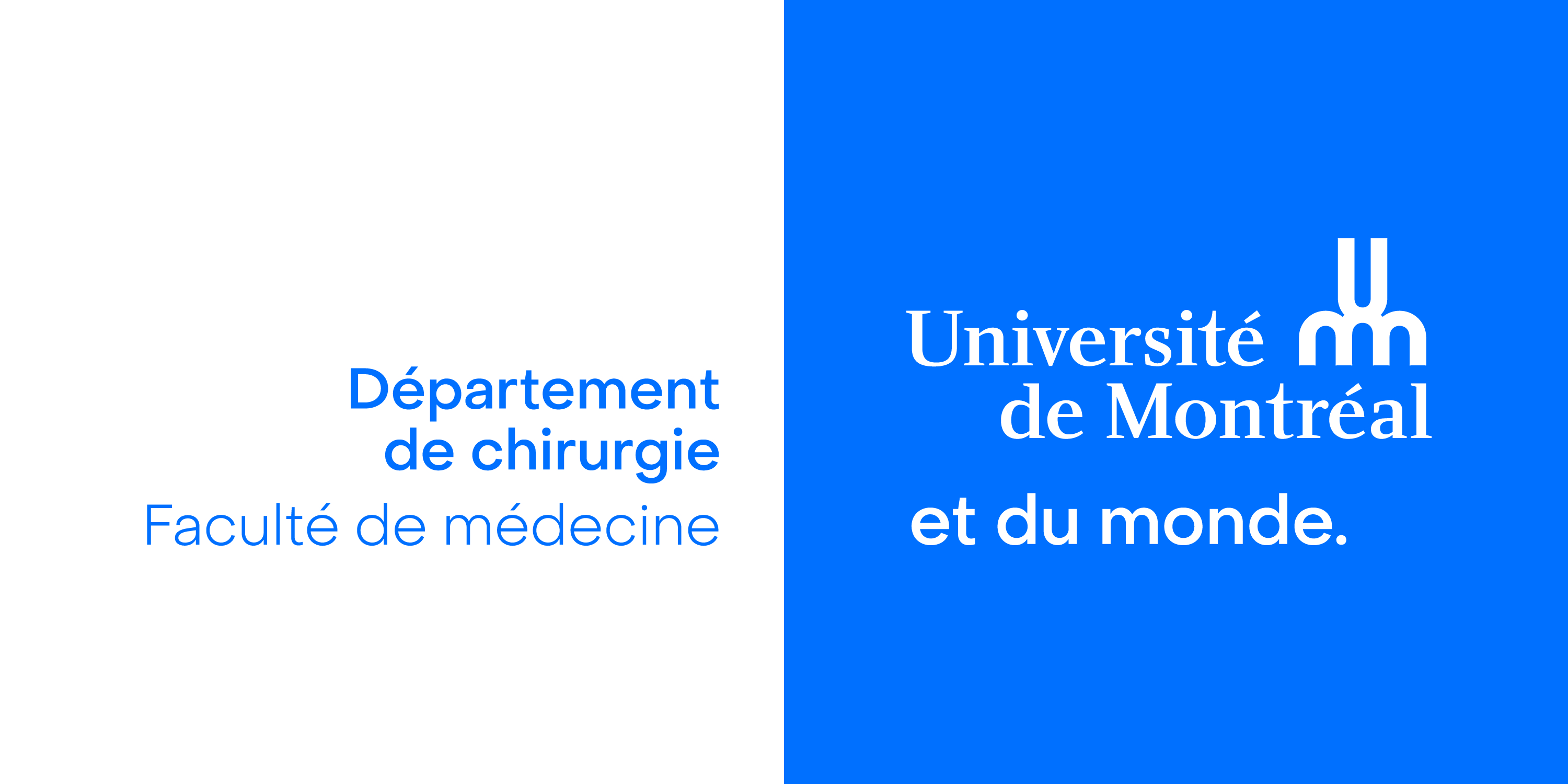 35
Université de Montréal